Adabiyot
10-sinf
Mavzu: 
Menga yoqqan  hikoya
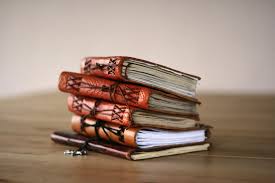 Hikoya
Hikoya – b adiiy adabiyotda kichik epik janr, hayot hodisalari ixcham ifoda etiladigan nasriy asar. Jahon adabiyotida hikoya qadim anʼanalarga ega. Oʻtmishda hikoya folklor asarlari tarkibida bayon unsuri boʻlib ishtirok etgan. Mustaqil janr sifatida faqat yozma adabiyotda shakllangan.
Hikoyalar
Hikoyalar insonning hayotdagi o‘rni yashashdan maqsadi  kabi masalalar mohiyatini falsafiy yo‘nalishda ochib beradi. Ijtimoiy ahloqiy, ma’naviy, oilaviy  masalalarda yoziladi.
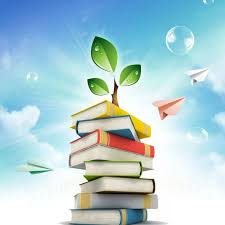 Bugun  darsda
Nazar Eshonqul “Maymun yetaklagan odam” hikoyasi.
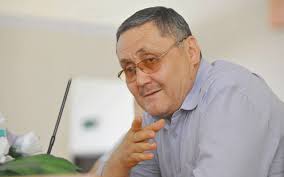 Nazar Eshonqul
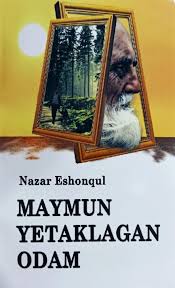 “Maymun yetaklagan odam”  hikoyasi  1989-yilda yozilgan. Nasrda  modern yo‘nalishini  boshlab  bergan  va eng  ko‘p asarlar  yozgan.
Maymun yetaklagan odam
Hikoya qahramoni chol  yozuvchi  unga ism  qo‘ymaydi.
Omadsiz hayot  unga unga kulib  boqmagan shundanmi  u  asabiy,  alamzada odamday  ko‘rinadi. “Unga  qaragan odamning  yuragi  orqaga  ketadi. Ko‘zlari  hissiz va   ifodasiz”.
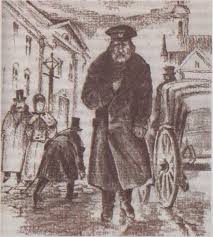 Hikoyachi
Bir  kuni  kampir  ijarachiga  cholga  ovqat  olib  chiqib  berishini  aytadi. “Cholning uyi  hashamatli,  keng, lekin tashlab  ketilgan maydonday  xuvillab  yotardi. Ustun va romlar  chirigan umuman  hovlidan  chirkin  va badbo‘y  hid  kelardi. Chirkin hid daraxtdan,  qor  ostida  qolib  qarovsizlikdan  hazonlikka  yuz  tutgan  gulzordan, uyning  yog‘ochlaridan  va ayvonda  qalashib  yotgan  har  xil  rasmlar  uyumidan  kelayotgandek  edi”.
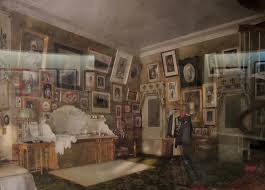 Yillar tahlili
“1957”,  “1947”, “1928”,  “1926”  yil.
1921-yil   sanasi  yozib qo‘yilgan  rasmda quyuq  o‘rmondan maymun  yrtaklab  chiqayotgan  barvasta  yigit  tasvirlangan  edi. “Yigitning  ko‘zlari  tiyrak  va ishonch  bilan  poylab  turar,  maymunning  bo‘yniga  kishan solingan edi”.
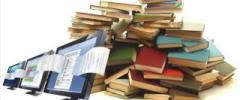 Inson  va tabiat
Maymun  bu tabiat,  yigit  esa  jamiyat  timsoli. Ko‘p  yillar  davomida  tabiatni  bo‘ysundiramiz, o‘z  zimmamizga  solamiz,  deb  unga zug‘um  qildik.
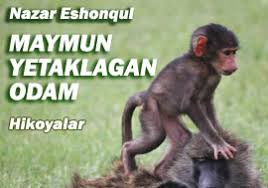 E’tiqod
E’tiqod!-  dedi u g‘ussali  ohangda,-agar bir  umr e’tiqod  qo‘yib  yashasangu, bir  kuni e’tiqod qo‘ygan  narsangiz  puch  yolg‘on  va puflab  shishrilgan  sharday omonat,  siz  ezgulik deb  sig‘inganlar  asli  razolat ekanini  anglab  qolsangiz  bunday  demasdingiz.
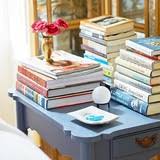 She’riyat
O‘z  jamiyati  taraqqiyoti  uchun  jon  kuydirganlarning  qadriga  yetmagan  jamiyat, albatta,  tanazzulga  uchraydi. Shunday  ham  bo‘ldi.  Bu  narsani  so‘nggi  rasmida  ifodalagan. Suratda  huddi  birinchi  rasmdagi  o‘rmon aks ettirilgan.  Faqat  bu  rasmda  maymun  umidsiz, ko‘zlariga  g‘am  cho‘kkan, yuz-ko‘zidan  hayotdan  nishona  qolmagan.
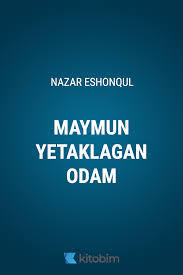 Maymun  yetaklagan  odam
Suratda  huddi  birinchi  rasmdagi  o‘rmon aks ettirilgan.  Faqat  bu  rasmda  maymun  umidsiz, ko‘zlariga  g‘am  cho‘kkan, yuz-ko‘zidan  hayotdan  nishona  qolmagan,  munkaygan  cholni  o‘rmon  sari  yetaklab  ketardi.
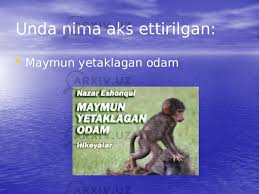 Falsafiy  haqiqat
Birinchisi  tabiat  ustidan hukmronlik  qilaman  degan  jamiyatning  o‘zi  uning etoviga  tushib  qolganini  ko‘rsatadi.
    Ikkinchisi  dialektik  qonuniyatga  qarshi  borgan  jamiyat-tuzumning  mag‘lubiyati  fojiasidir.
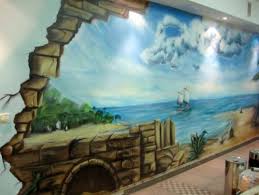 Mustahkamlash
“Maymun  yetaklagan  odam”  hikoyasi  qanday  mavzuda  yozilgan?
Javob
Hikoya  bosib o‘tilgan  yo‘llar,  shuningdek, o‘zi  yashayotgan  jamiyat  odamlari  qismati  haqida  mulohaza  yuritishga  da’vat  etadi.
Mustaqil bajarish uchun topshiriqlar
Zamonaviy o‘zbek hikoyalaridan o‘qib  o‘rganing!
 “Menga  yoqqan  hikoya”  mavzusida  insho  yozishga  tayyorlaning!